Evidence Based Physical Therapy
What constitutes evidence
What constitutes evidenceabout effects of interventions?
Clinical Observations 
Theories about Mechanism
Clinical Research
 Case series
Clinical trials
Non-randomized
Randomized
Systematic review
Meta analysis
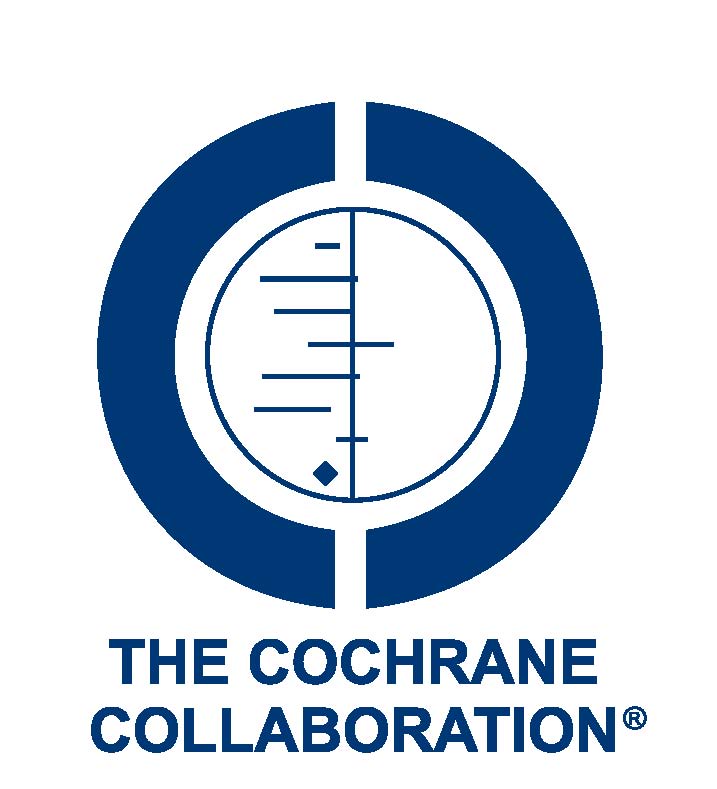 Systematic Review
We are sometimes not convinced by any single study but with many researches/studies favoring or convincing any intervention.
Where available, relevant Cochrane systematic reviews often provide the best single source of information about effects of particular health interventions.
Meta analysis
Certain statistical procedures
May be a part of systematic or non-systematic review
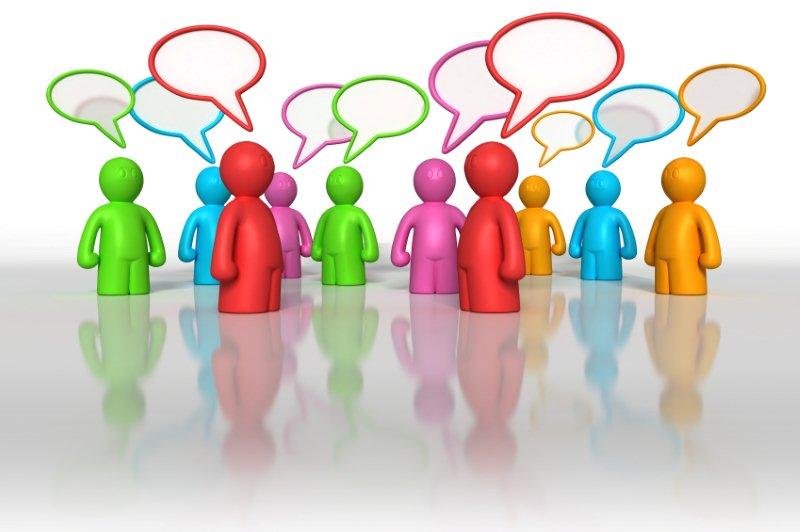 Questions about experiences are best answered by qualitative methods.
Questions about prognosis are answered by longitudinal studies.
particular type of longitudinal study that involves observing representative samples of people with specific characteristics is called a ‘cohort’ study
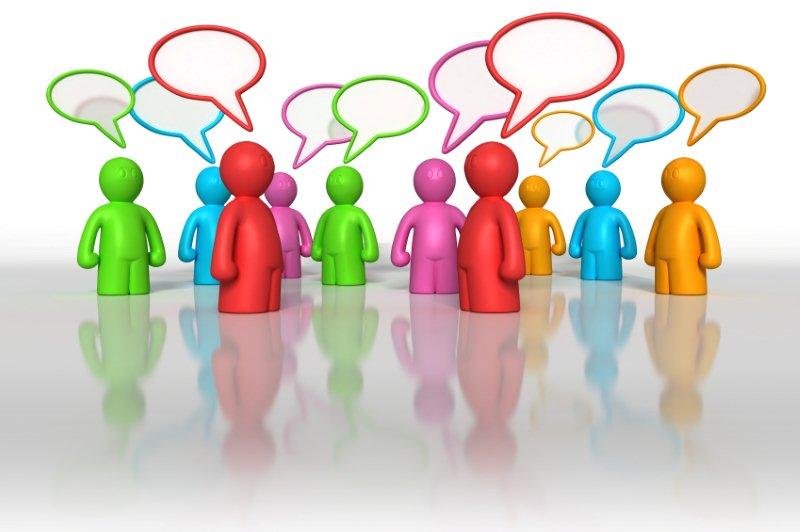 cohort :a group of people with some shared characteristics
Prospective & retrospective

Cross-sectional studies for accuracy of diagnostic test
Reference/gold standard
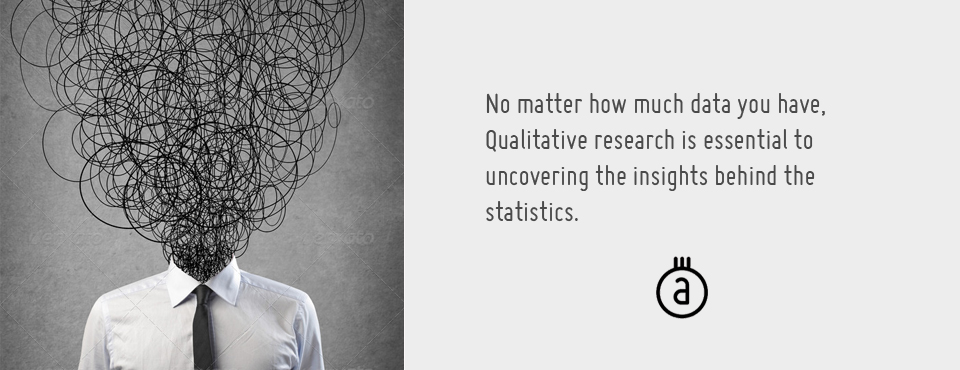